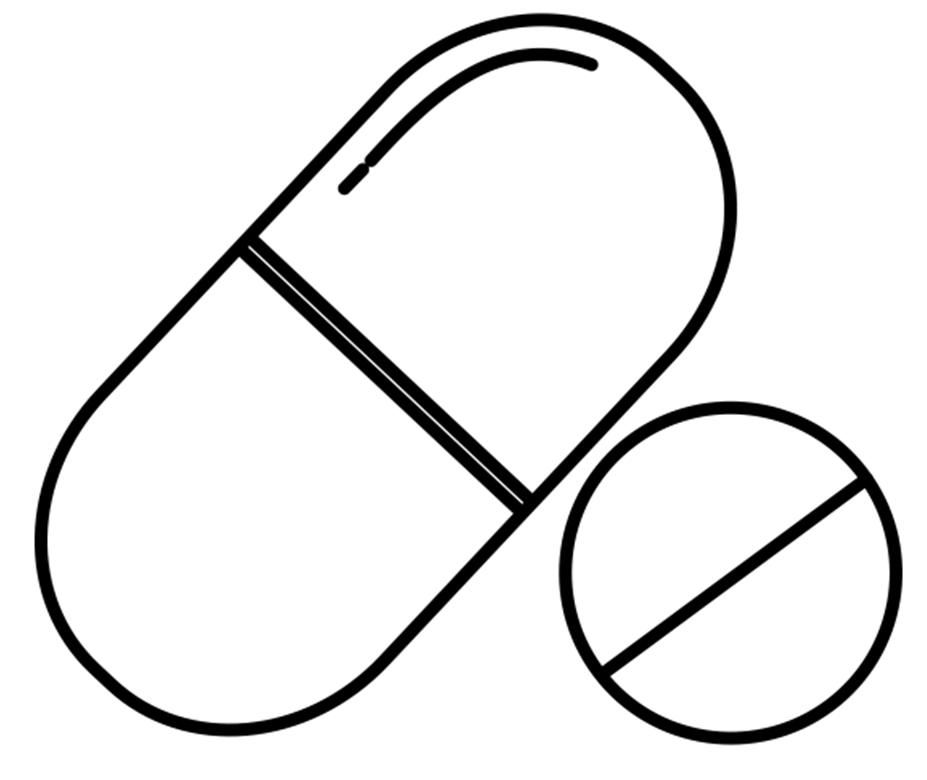 A Bitter Pill
Farmacologische quiz
Casus 24 – juni 2021je aan via
Hongerige casus
Casus: Vrouw, 32 jaar, bekend met bipolaire stoornis 

Actueel: G1PO 34+3 weken zwanger
Medicatie: lithium 2dd 600 mg.
Wens vanuit de patiënt: wil graag postpartum haar placenta laten encapsuleren en consumeren 
Vraagstelling: de gynaecoloog vraagt zich af of hij dit moet afraden, wat is uw advies? 
A: ja, lithium stapelt in de placenta, door deze vervolgens te consumeren zou dit, gezien de smalle therapeutische breedte, kunnen leiden tot ontregeling en in het uiterste geval intoxicatie 
B: nee, lithium stapelt in de placenta, maar door de verwerking o.a. verhitting en drogen én de kleine hoeveelheid placentaweefsel per capsule is er geen risico op intoxicatie
C: nee, lithium stapelt niet in de placenta, het is een klein molecuul welke wel de placenta passeert. Daarom is er geen risico op intoxicatie 
D: nee, lithium stapelt in de placenta en consumptie zou tot hogere spiegels kunnen leiden, echter gezien de intensieve controles en tdm post partum zal dit vroegtijdig worden herkend
E: ja, het lijkt me niet verstandig de placenta te consumeren, er is geen zicht op de verwerking en het encapsuleren, daarnaast bestaat er geen doseerrichtlijn
Ook deze quiz ontvangen? 

Meld je aan via:
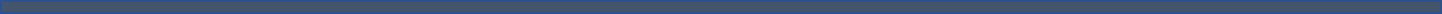 Aangeleverd door: Fleur Keij, Erasmus MC
Aanmelden via: https://forms.gle/eEbaXQPZob8LpDN17​
A Bitter Pill
Farmacologische quiz
Terugkoppeling casus 24 – juni 2021je aan via
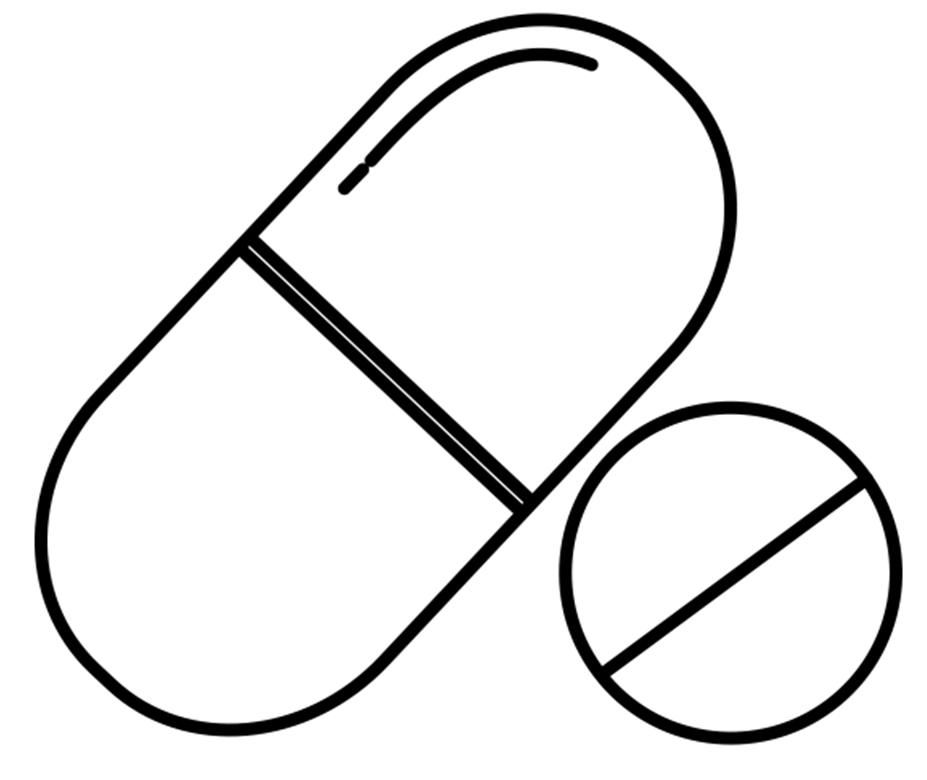 Hongerige casus - terugkoppeling
Lithiumcarbonaat (lithiumzout)
Behandeling van bipolaire stoornis 
TDM geïndiceerd gezien de malle therapeutische breedte & grote intra-individuele farmacokinetiek
Spiegel wordt sterk beïnvloed door de renale klaring

Lithium en zwangerschap 
Lithium passeert de placenta, aangezien het een klein molecuul is verwacht men niet dat het stapelt (echter geen studies om dit te onderbouwen) 
Ontregeling van bipolaire stoornis moet vermeden worden tijdens de zwagerschap, daarom lithium in laagst mogelijke concentratie continueren 
Minder teratogeen dan carbamazepine of valproïnezuur 
Gezien de veranderingen in klaring gedurende de zwangerschap intensieve monitoring en spiegelbepalingen geïndiceerd (vanaf 34 weken zwangerschap wekelijks) 
Post-partum lithium spiegelbepalingen bij moeder en kind geïndiceerd
Risico kind: “floppy infant syndrome”: hypotonie, lethargie, cyanose en hypotonie 
Gaat over in moedermelk, contra-indicatie voor borstvoeding!
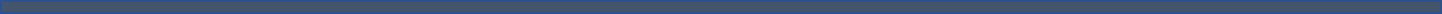 Aanmelden via: https://forms.gle/eEbaXQPZob8LpDN17​
Aangeleverd door: Fleur Keij, Erasmus MC
[Speaker Notes: Bronnen: 
KNMP kennisbank 
Lareb 
TDM monografie]
A Bitter Pill
Farmacologische quiz
Terugkoppeling casus 24 – juni 2021je aan via
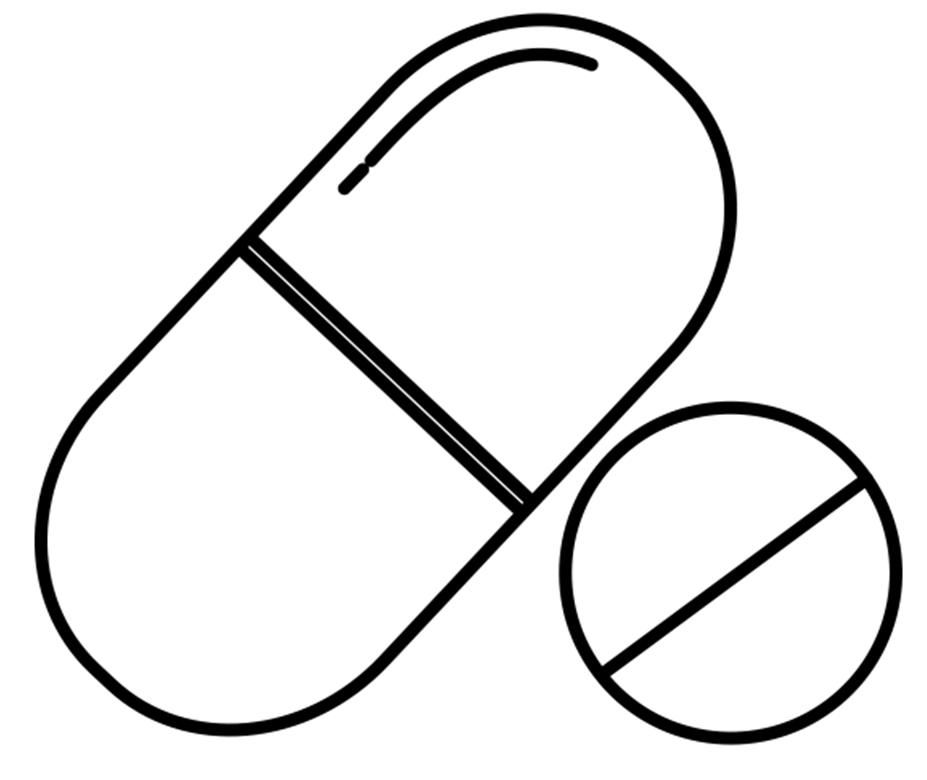 Hongerige casus - terugkoppeling
Placentophagy 
Postpartum ingestie van de placenta
Capsules, smoothie, rauw, gebakken, zalf
Toenemende trend, m.n. onder vrouwen die een “natural birth” nastreven en een voorkeur hebben voor thuisbevalling 
Verschillende gezondheidsclaims (zou o.a. helpen tegen vermoeidheid, post-partum depressie en pijn) echter geen enkele wetenschappelijk onderbouwd
Zitten risico’s aan verbonden, met name op het infectieuze vlak. Er is een case report van een zuigeling met een late-onset GBS sepsis die gerelateerd wordt aan de placenta capsules die moeder heeft ingenomen
Encapsuleren gebeurt veelal via vrouwen die hiervoor “gecertificeerd” zijn, hier is geen controle op
Absolute contra-indicaties zijn roken, drugsgebruik, niet goed bewaren van de placenta in de eerste uren na geboorte
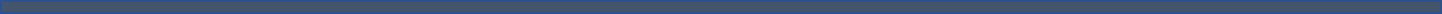 Aanmelden via: https://forms.gle/eEbaXQPZob8LpDN17​
Aangeleverd door: Fleur Keij, Erasmus MC
[Speaker Notes: Bronnen: 
KNMP kennisbank 
Lareb 
TDM monografie]
A Bitter Pill
Farmacologische quiz
Terugkoppeling casus 24 – juni 2021je aan via
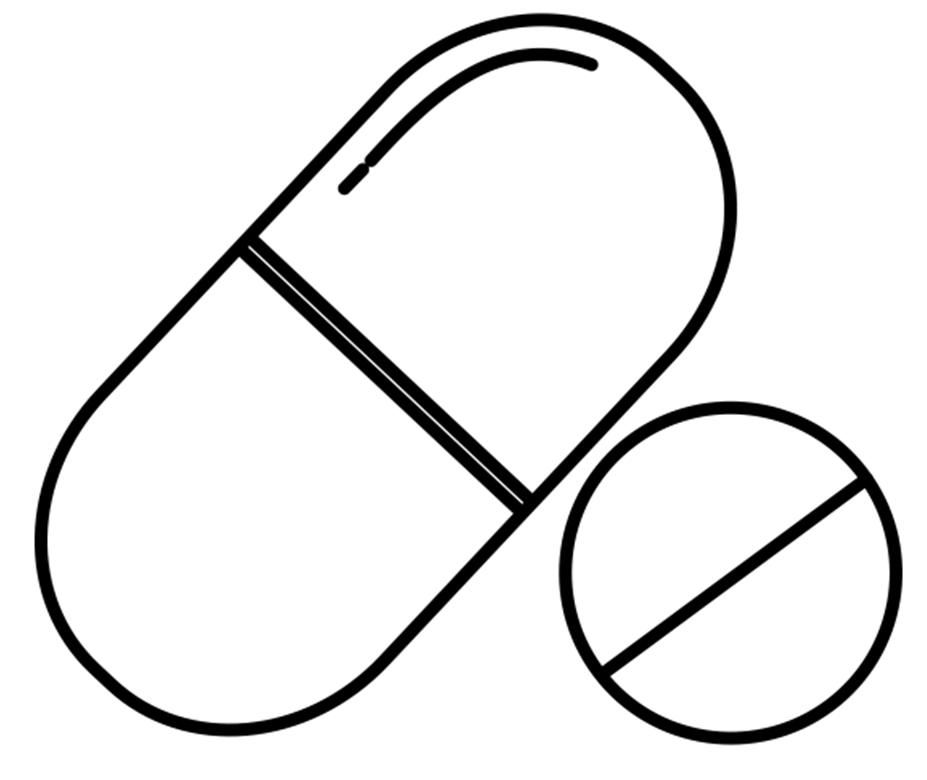 Hongerige casus - terugkoppeling
Interessante literatuur
Review over placentophagy: Farr et al: Human placentophagy: a review, 2018 AJOG
Voorbeelden van websites die encapsulatie aanbieden:  www.placentaspecialist.nl ; www.placenta.nl 
CDC warning nav case report late-onset GBS sepsis https://www.cdc.gov/mmwr/volumes/66/wr/mm6625a4.htm?s_cid=mm6625a4_w


Terugkoppeling 
Farmacologisch gezien is er geen absolute contra-indicatie voor het consumeren van de placenta bij deze mevrouw. Het risico op dermate stapeling van lithium in de placenta dat dit kan leiden tot een ontregeling dan wel intoxicatie schatten wij in als heel laag
Zij wordt postpartum strikt gemonitord. Wij hebben geadviseerd de monitoring uit te breiden en ook een spiegel te controleren tijdens het gebruik van de capsules 
Omdat deze patiënt geen borstvoeding zal geven heeft het wel of niet consumeren van de placenta geen consequenties voor het kind
Tot slot hebben wij de gynaecoloog geadviseerd te wijzen op de mogelijke andere contra-indicaties en risico’s van het consumeren van de placenta
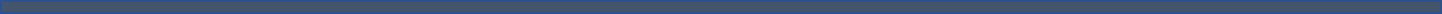 Aanmelden via: https://forms.gle/eEbaXQPZob8LpDN17​
Aangeleverd door: Fleur Keij, Erasmus MC
[Speaker Notes: Bronnen: 
KNMP kennisbank 
Lareb 
TDM monografie]